BÀI 15
Vị trí, định hướng trong không gian
Giáo viên: Nguyễn Thị Thanh Vân
TIẾT 1
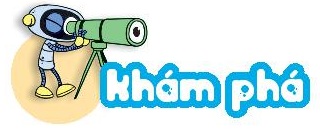 Bài 15:
Vị trí, định hướng trong không gian.
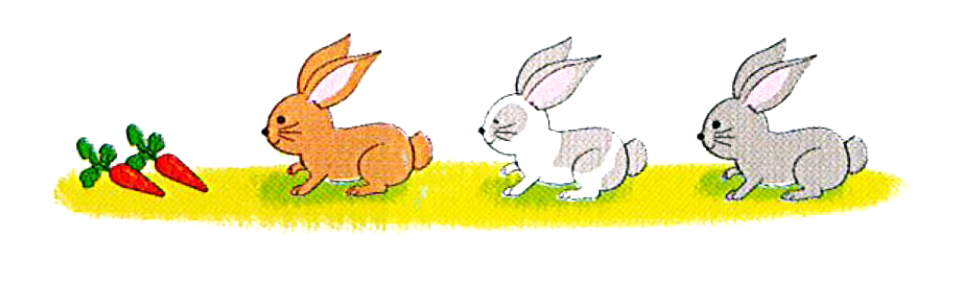 Bạn thỏ nâu đứng trước bạn thỏ khoang.
Bạn thỏ nâu đứng trước bạn nào?.
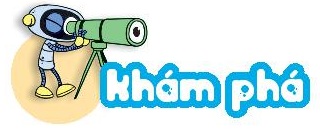 Bài 15:
Vị trí, định hướng trong không gian.
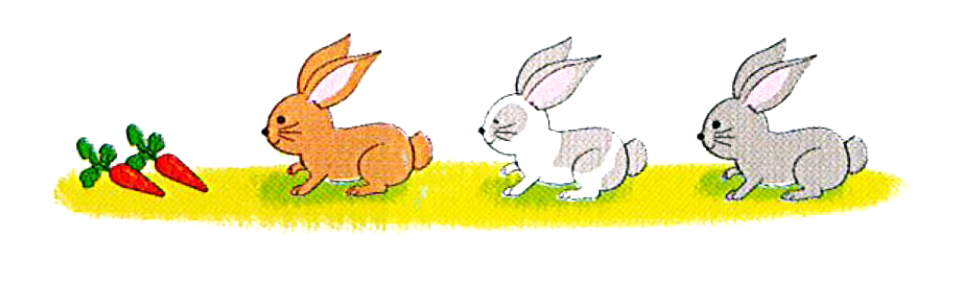 Bạn thỏ xám đứng sau bạn thỏ khoang.
Bạn thỏ xám đứng sau bạn nào?.
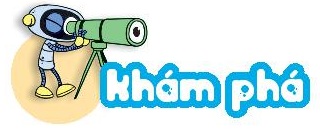 Bài 15:
Vị trí, định hướng trong không gian.
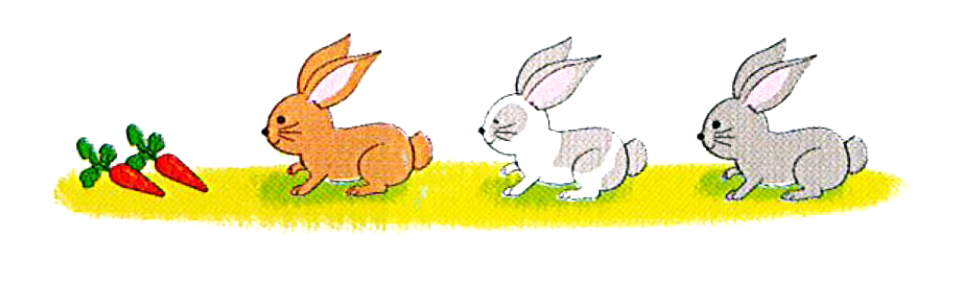 Bạn thỏ khoang đứng giữa bạn nào?.
Bạn thỏ khoang đứng giữa bạn thỏ nâu 
và thỏ xám.
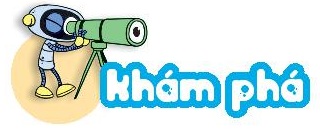 Vị trí, định hướng trong không gian.
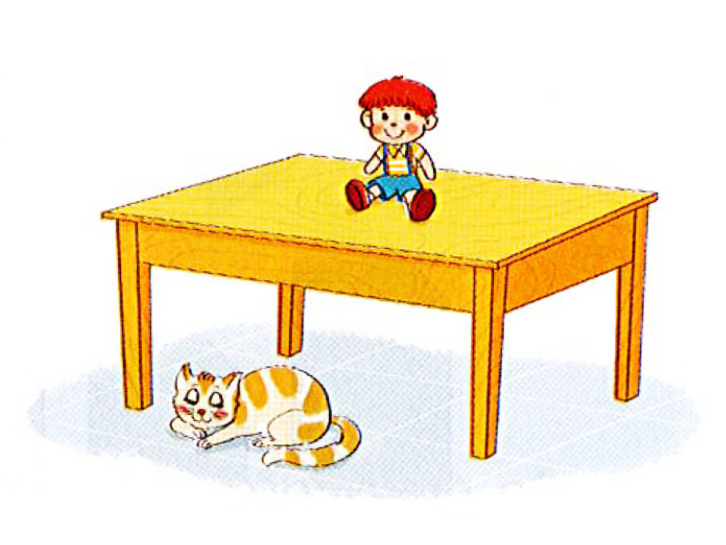 11
Con mèo nằm dưới mặt bàn.
Con mèo nằm ở đâu so với mặt bàn?
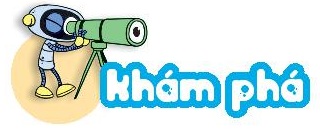 Vị trí, định hướng trong không gian.
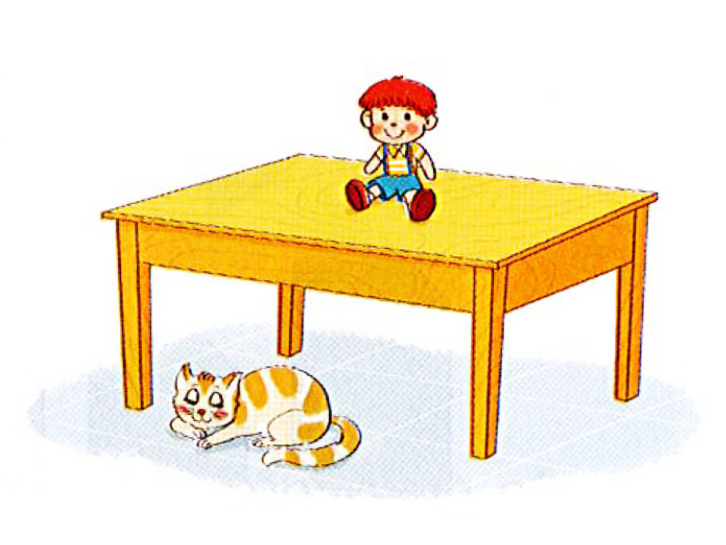 11
Búp bê nằm trên mặt bàn.
Búp bê nằm ở đâu so với mặt bàn?
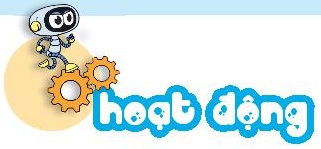 Vị trí, định hướng trong không gian.
1
Số?
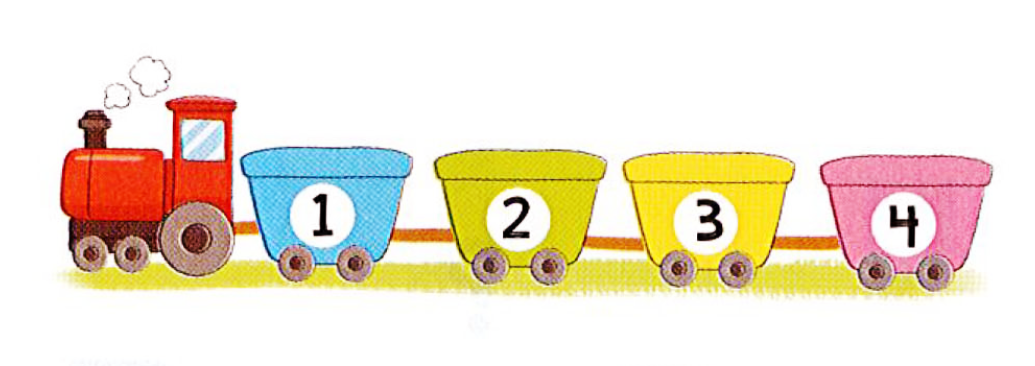 1
?
- Toa        ở trước toa 2.
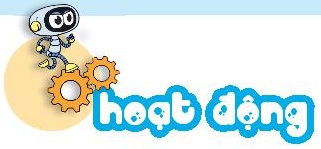 Vị trí, định hướng trong không gian.
1
Số?
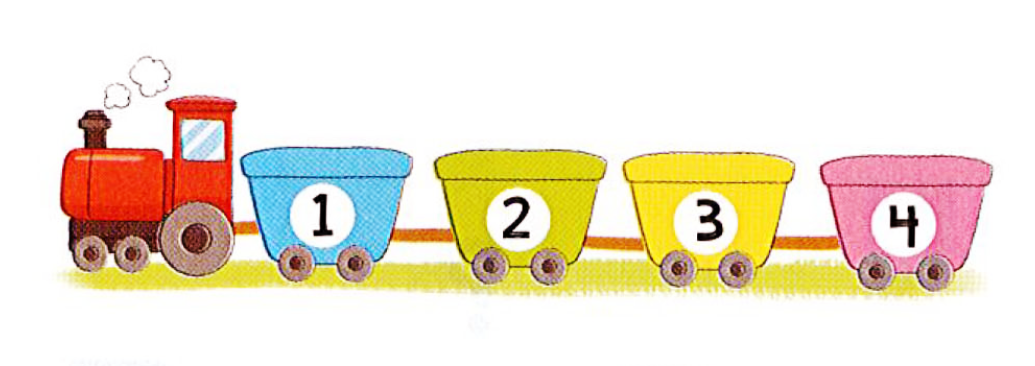 1
?
- Toa        ở trước toa 2.
4
?
- Toa        ở sau toa 3.
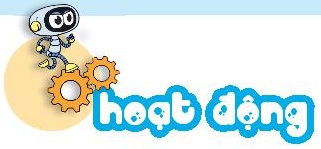 Vị trí, định hướng trong không gian.
1
Số?
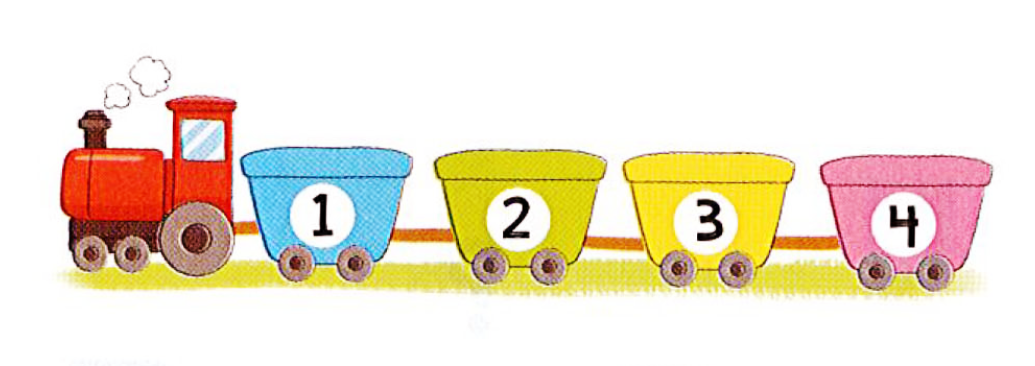 1
?
- Toa        ở trước toa 2.
4
?
- Toa        ở sau toa 3.
- Toa        ở giữa toa 1 và toa 3.
?
2
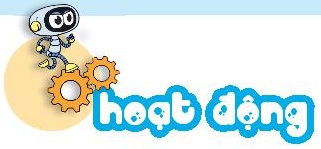 Vị trí, định hướng trong không gian.
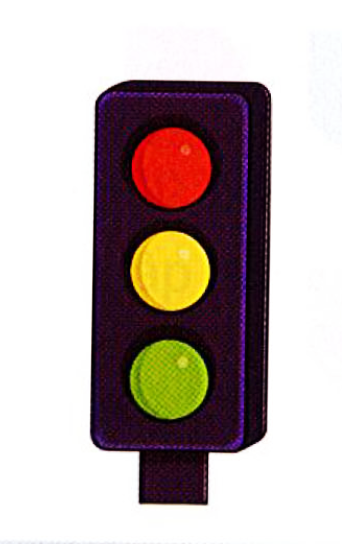 2
Màu đỏ
Màu vàng
Màu xanh lá
Đèn dưới cùng màu gì?
Đèn ở giữa màu gì?
Đèn trên cùng màu gì?
Vị trí, định hướng trong không gian.
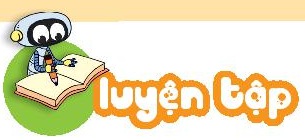 1
Một số bạn ngồi thành 2 hàng ghế để xem phim hoạt hình.
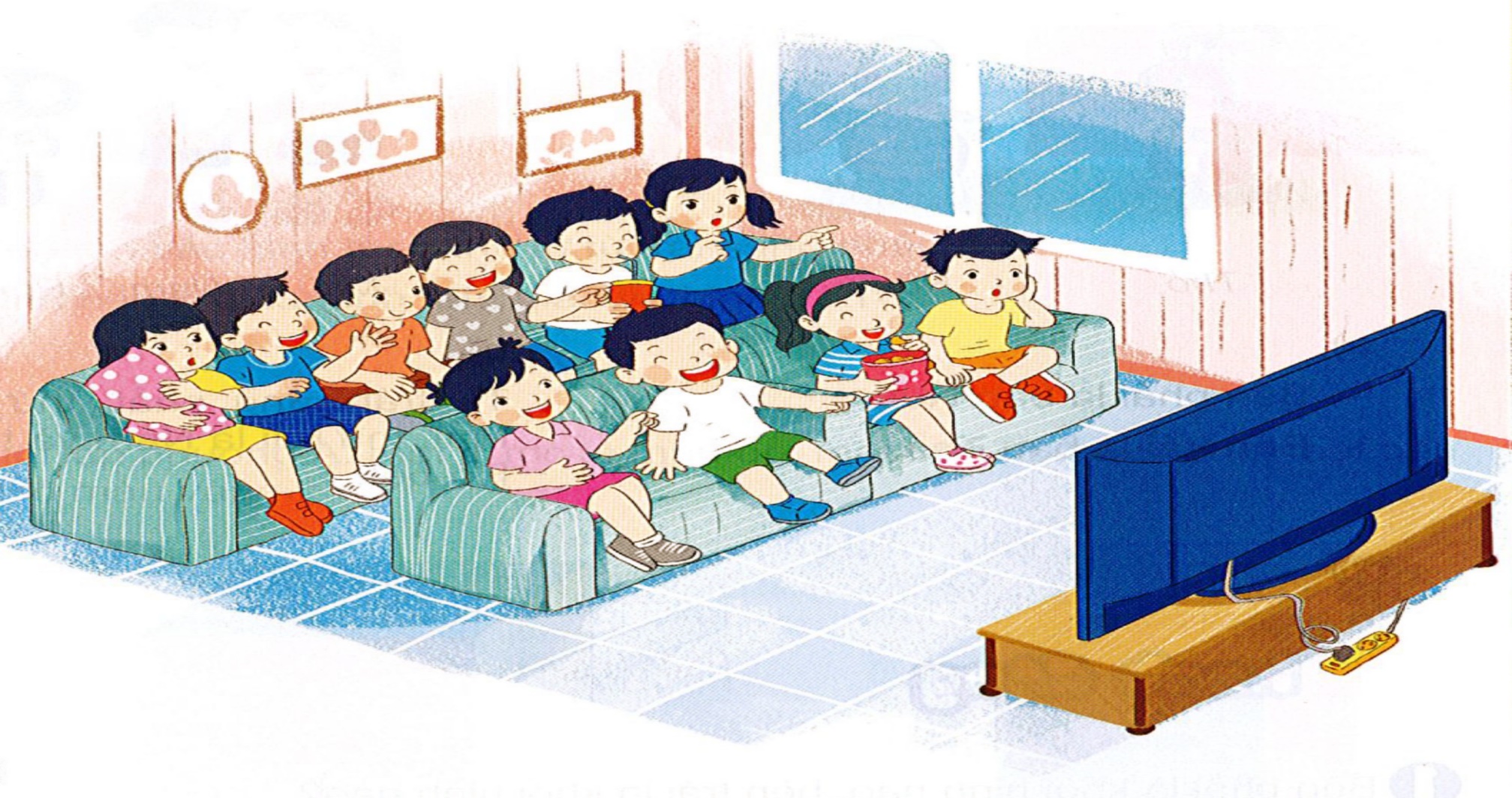 6 bạn
4 bạn
Có tất cả 10 bạn đang xem phim
Có tất cả mấy bạn đang xem phim?
Hàng sau có mấy bạn?
Hàng trước có mấy bạn?
Vị trí, định hướng trong không gian.
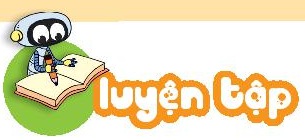 2
Các viên gạch được xếp thành hình dưới đây. Hỏi có bao nhiêu viên gạch ở:
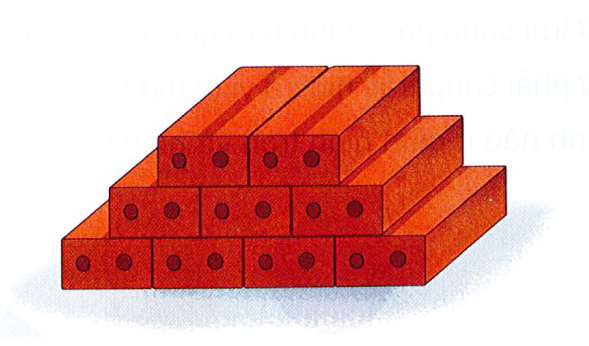 2 viên gạch
Hàng trên cùng có mấy viên gạch?
Vị trí, định hướng trong không gian.
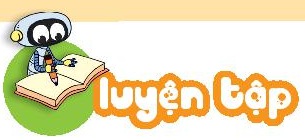 2
Các viên gạch được xếp thành hình dưới đây. Hỏi có bao nhiêu viên gạch ở:
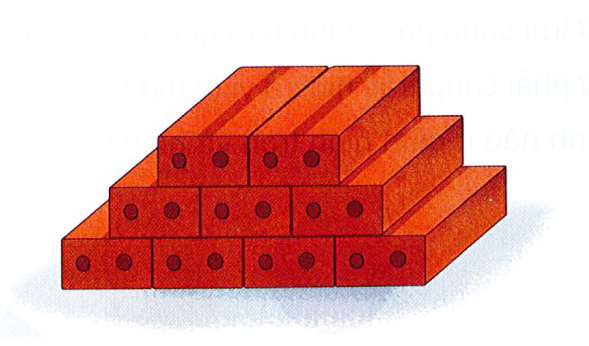 2 viên gạch
3 viên gạch
Hàng ở giữa có mấy viên gạch?
Vị trí, định hướng trong không gian.
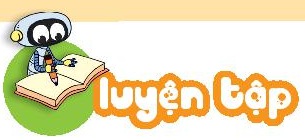 2
Các viên gạch được xếp thành hình dưới đây. Hỏi có bao nhiêu viên gạch ở:
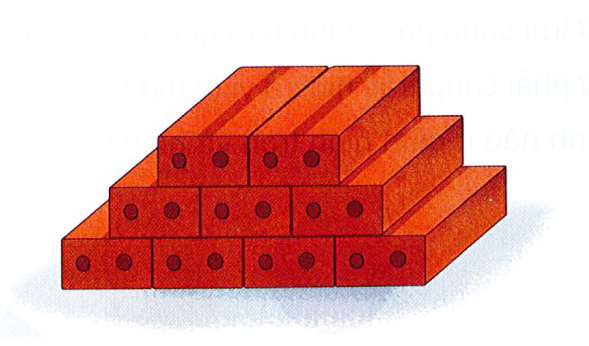 2 viên gạch
3 viên gạch
4 viên gạch
Hàng dưới cùng có mấy viên gạch?
Vị trí, định hướng trong không gian.
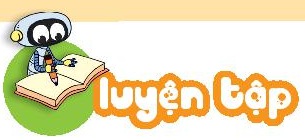 2
Các viên gạch được xếp thành hình dưới đây. Hỏi có bao nhiêu viên gạch ở:
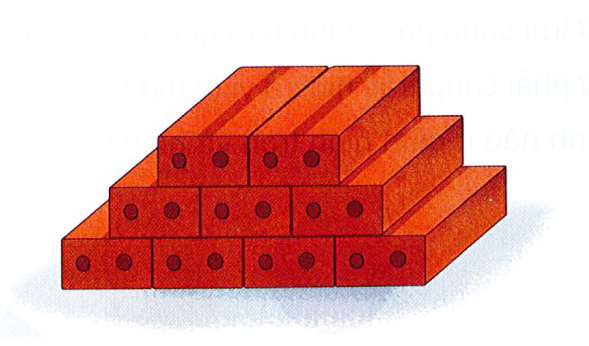 2 viên gạch
3 viên gạch
Cả ba hàng có
9 viên gạch
4 viên gạch
Cả 3 hàng có mấy viên gạch?
TIẾT 2
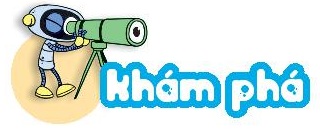 Bài 15:
Vị trí, định hướng trong không gian.
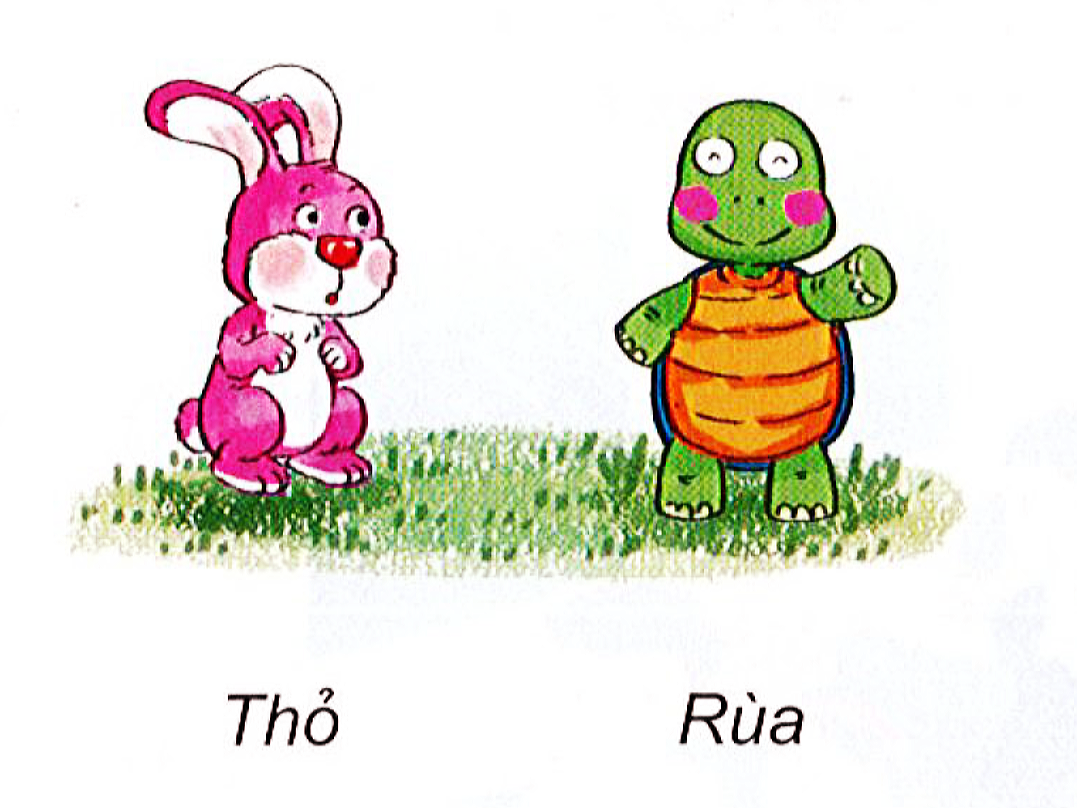 Bạn Rùa đứng bên phải
Bạn nào đứng bên phải ?
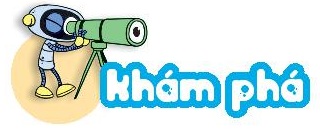 Bài 15:
Vị trí, định hướng trong không gian.
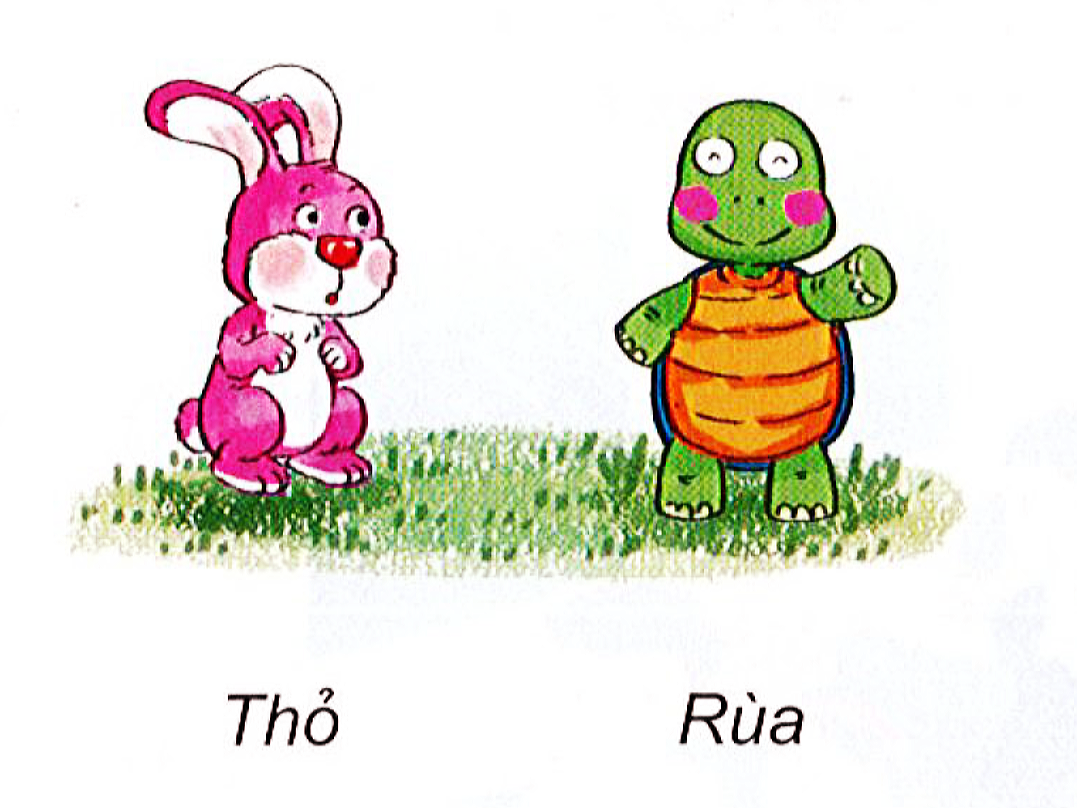 Bạn Thỏ đứng bên trái
Bạn nào đứng bên trái ?
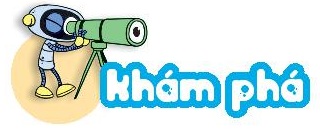 Bài 15:
Vị trí, định hướng trong không gian.
Thứ hai
Thứ nhất
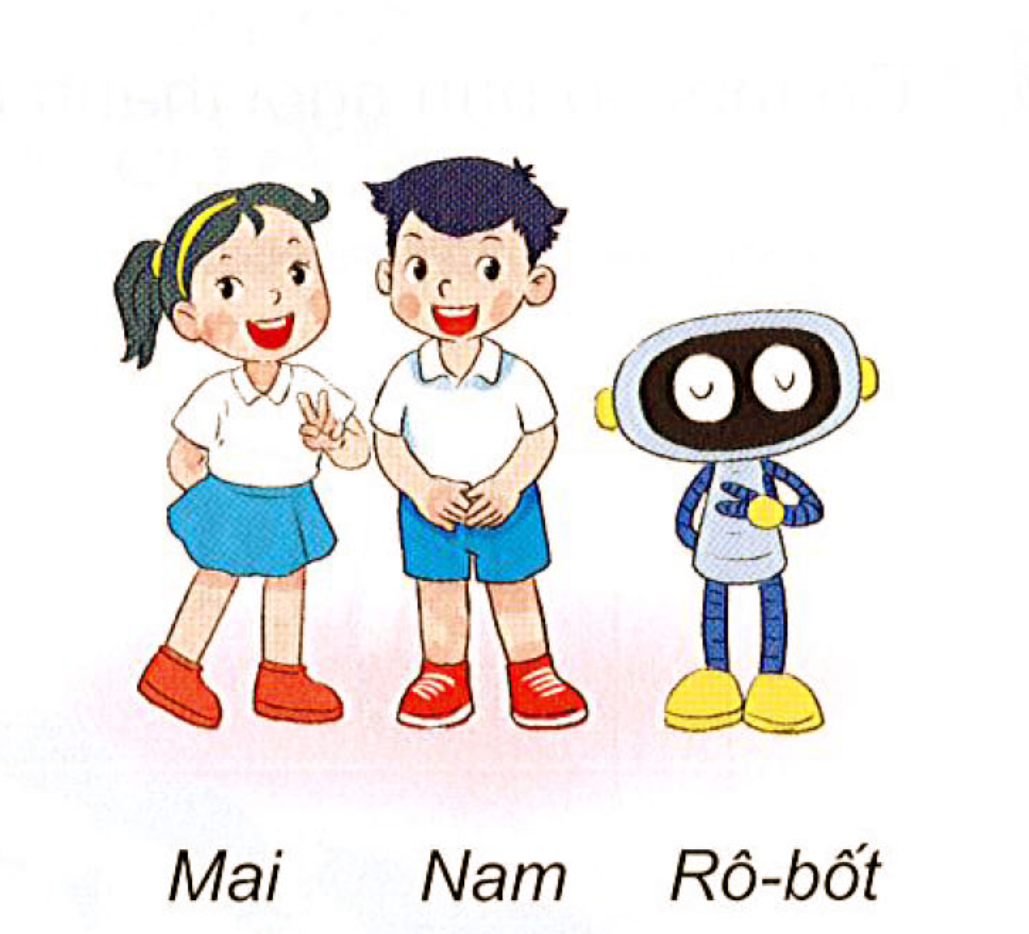 Thứ ba
Nam
Mai
Rô-bốt
Hãy nêu tên các bạn trong bức tranh
 theo thứ tự từ trái sang phải.
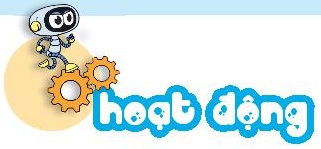 Vị trí, định hướng trong không gian.
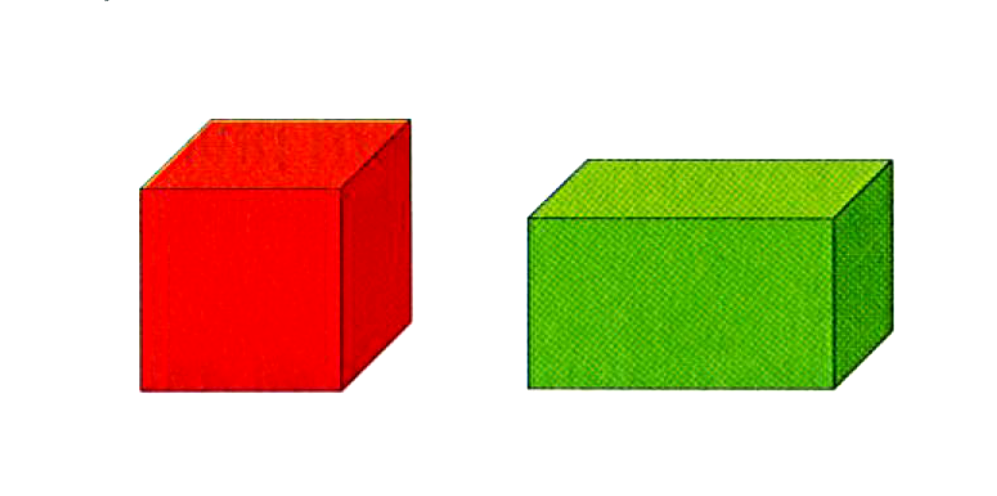 1
Bên trái là khối lập phương.
Bên trái là hình khối nào?
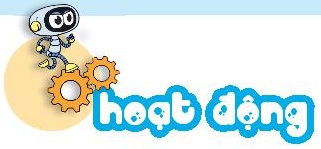 Vị trí, định hướng trong không gian.
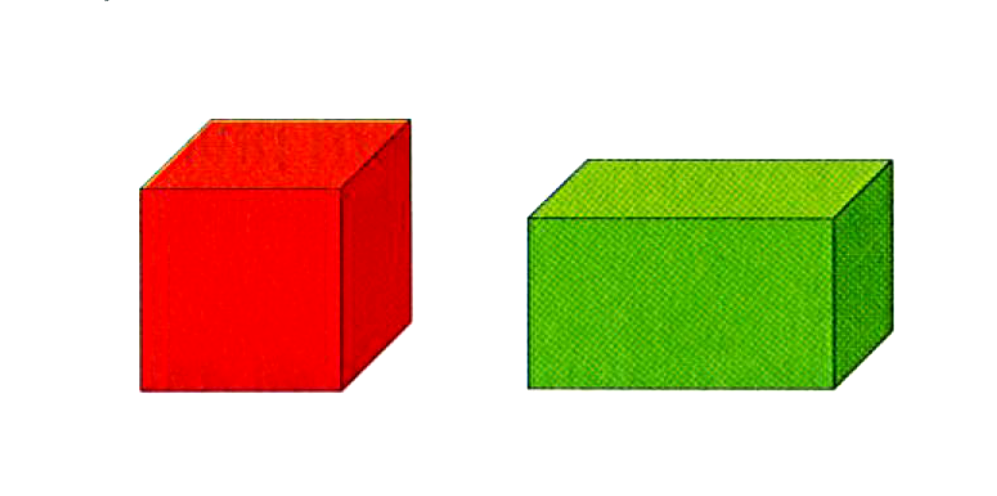 1
Bên phải là hình khối nào?
Bên phải là khối hộp chữ nhật.
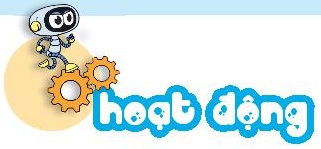 Vị trí, định hướng trong không gian.
2
Thứ ba
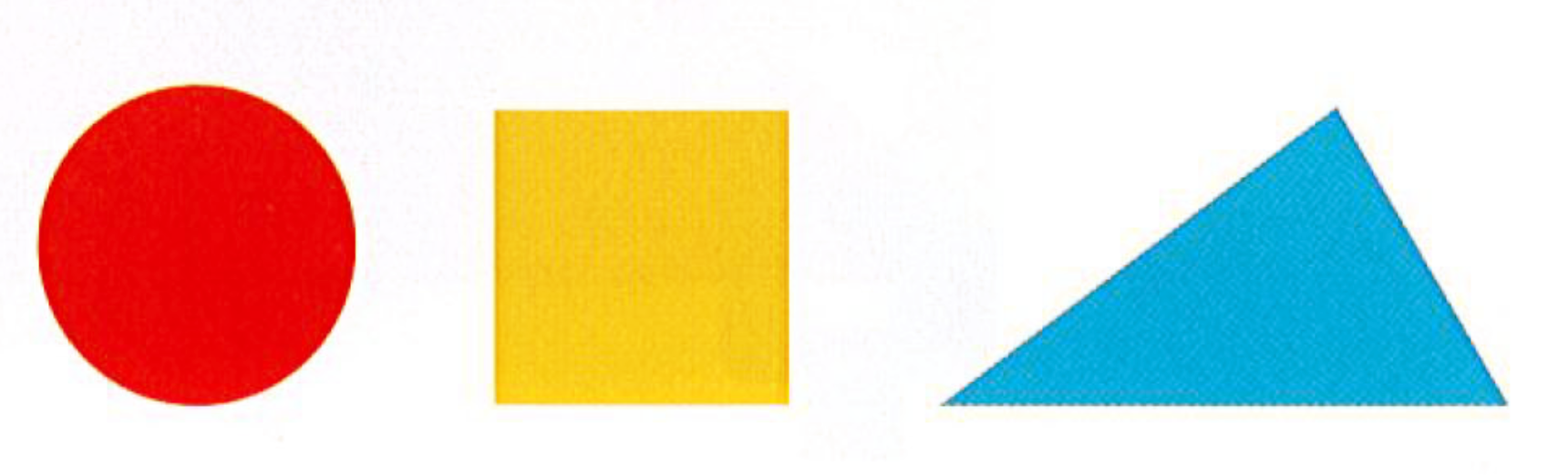 Từ trái sang phải
Từ trái sang phải , hình tam giác 
ở vị trí thứ ba
Từ trái sang phải , hình tam giác 
ở vị trí thứ mấy?
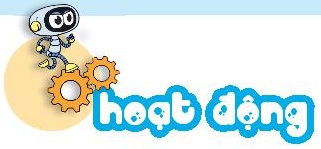 Vị trí, định hướng trong không gian.
2
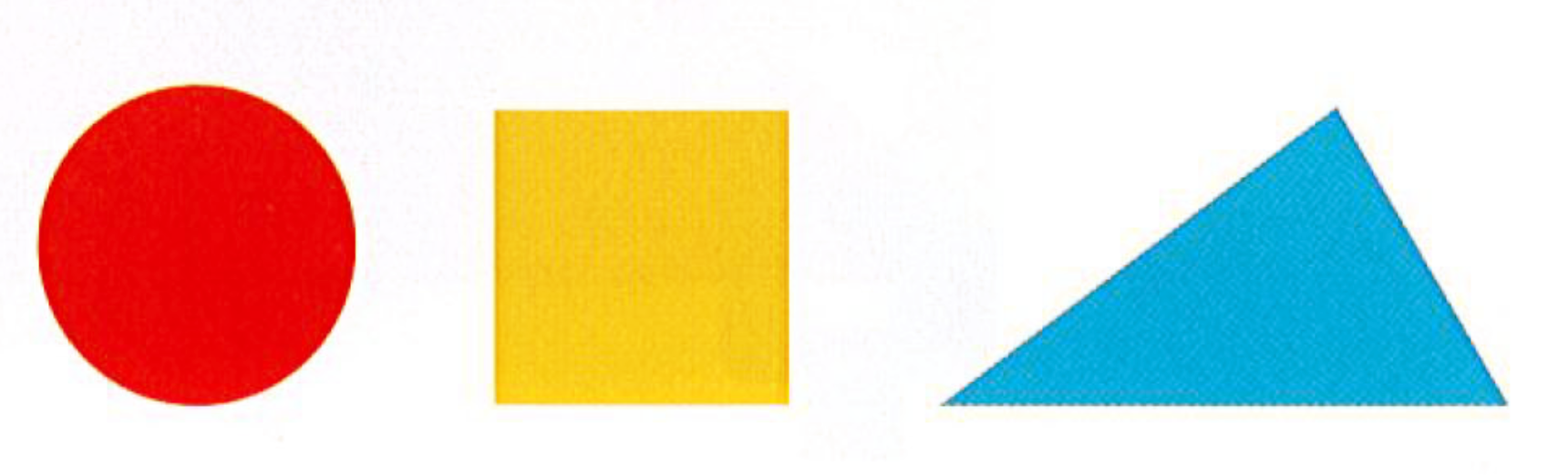 Thứ ba
Từ phải sang trái
Từ phải sang trái, hình ở vị trí thứ
ba là hình gì ?
Từ phải sang trái , hình ở vị trí thứ ba là hình tròn.
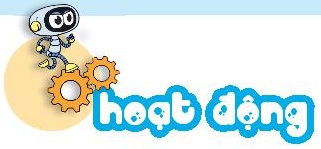 Vị trí, định hướng trong không gian.
2
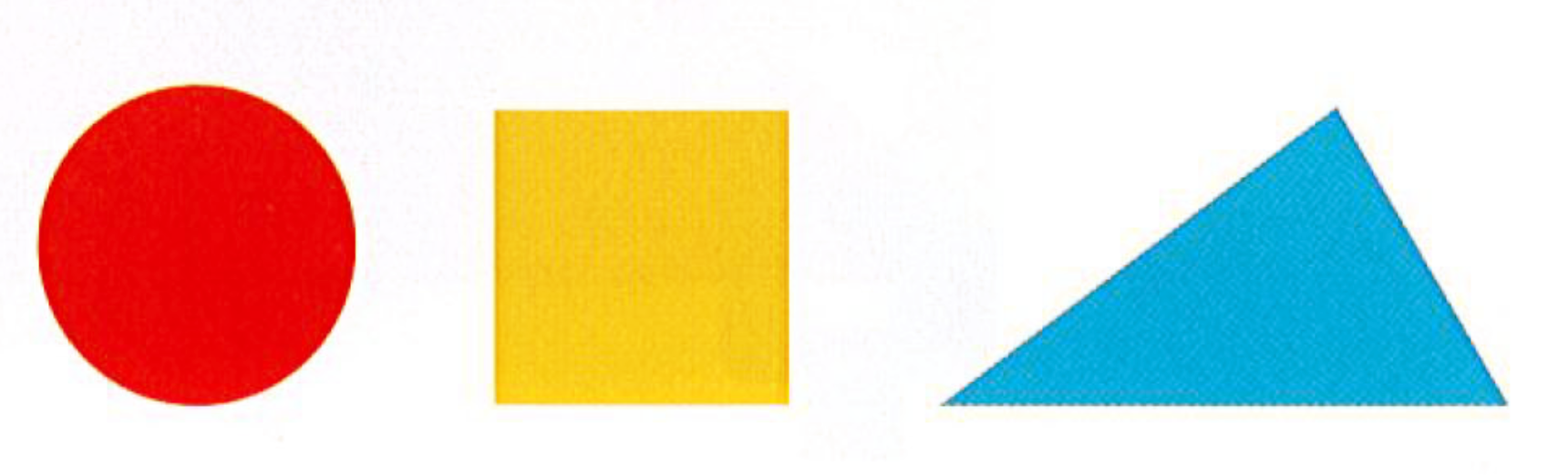 Hình ở giữa hình tròn và hình 
tam giác là hình vuông
Hình nào ở giữa hình tròn và hình 
tam giác ?
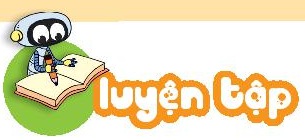 Vị trí, định hướng trong không gian.
1
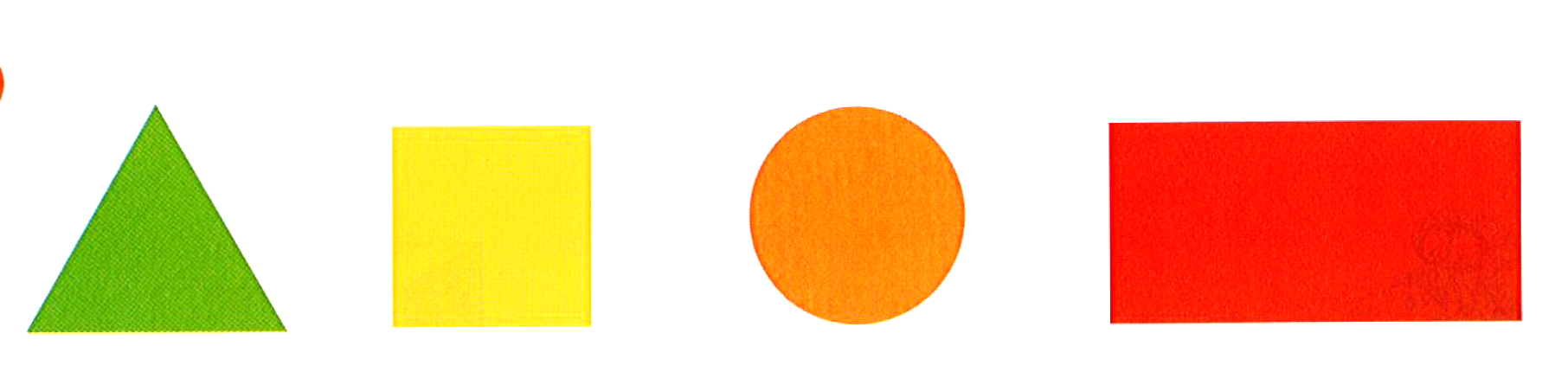 Từ trái sang phải
Nêu tên các hình theo thứ tự 
từ trái sang phải.
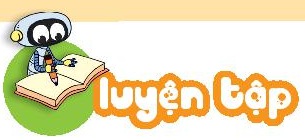 Vị trí, định hướng trong không gian.
1
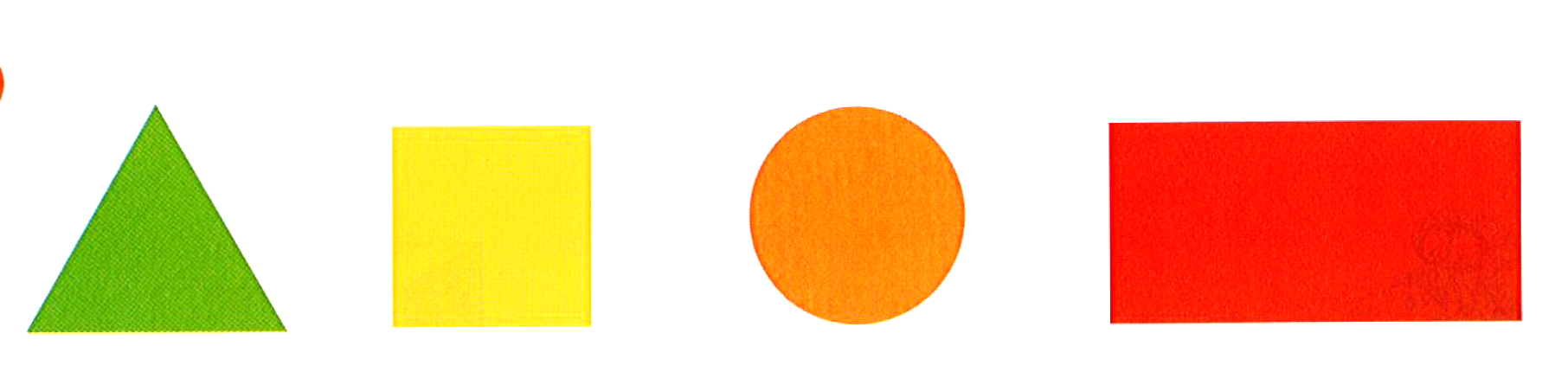 b. Hình nào ở giữa hình tam giác
và hình tròn.
b. Hình ở giữa hình tam giác
và hình tròn là hình vuông.
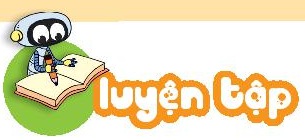 Vị trí, định hướng trong không gian.
2
Mặt 
bên
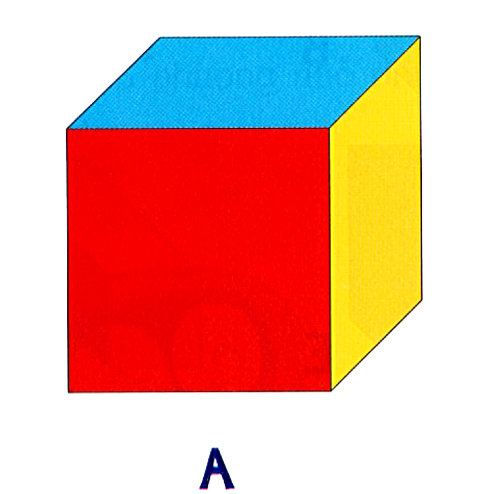 Mặt trên
?
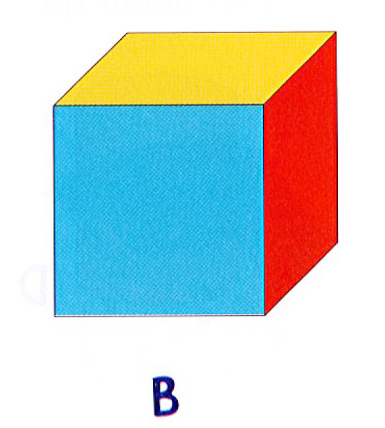 Mặt 
bên
?
Mặt trước
?
Mặt trước
Mặt trên
Hẹn gặp lại!!